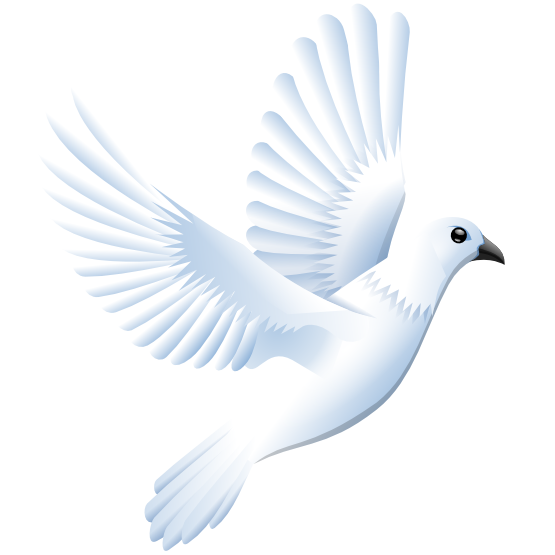 Sins Against the holy spirit
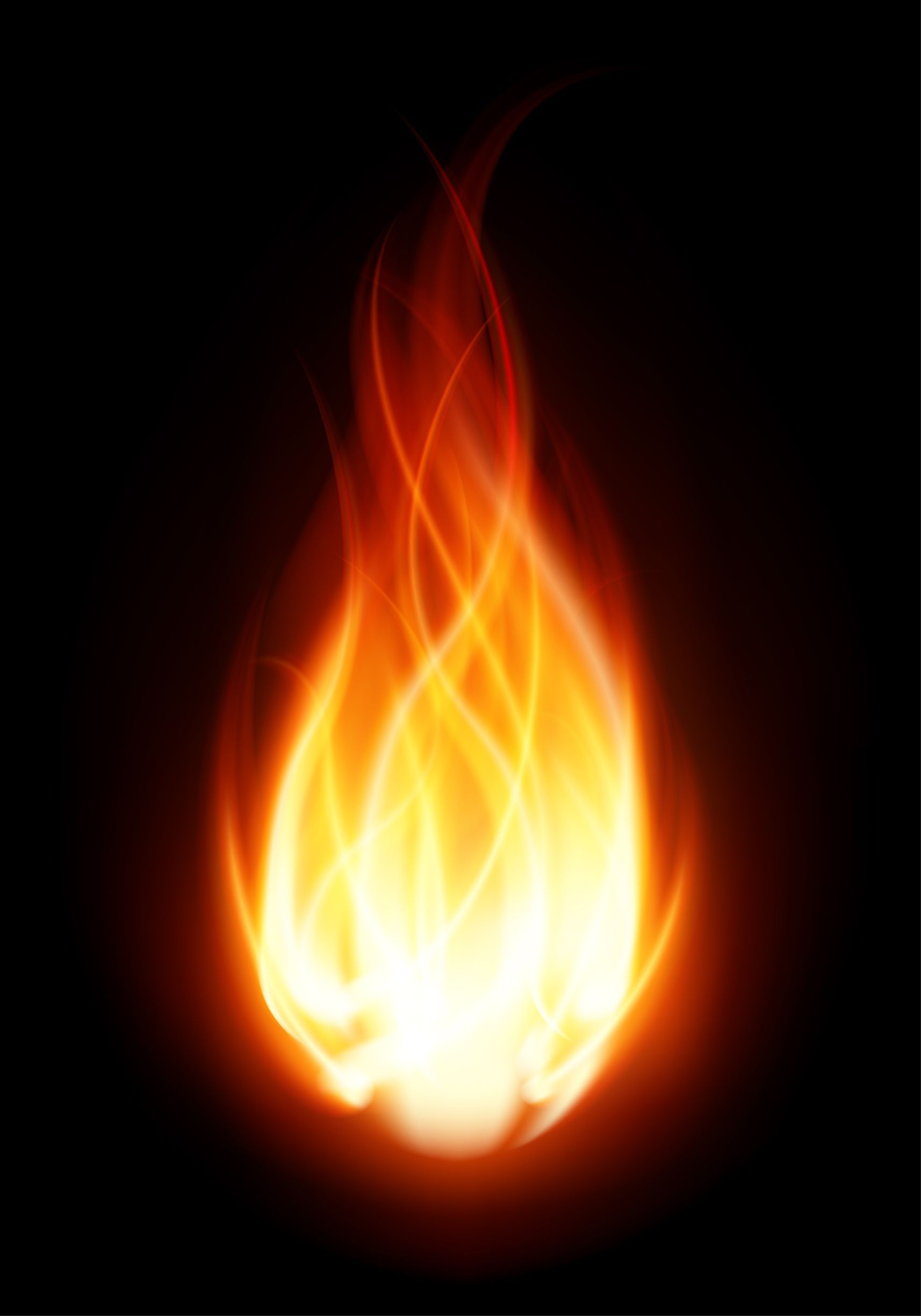 Blaspheming the Holy Spirit (Matthew 12:31)
Insulting the Spirit (Hebrews 10:26-29)
Lying Against the Spirit (Acts 5:3-4)
Resisting the Spirit (Acts 7:51)
Defiling the Temple of the Holy Spirit (1 Corinthians 3:16-17; 6:19-20)
Quenching the Spirit (1 Thessalonians 5:19)
Grieving the Holy Spirit (Ephesians 4:30)
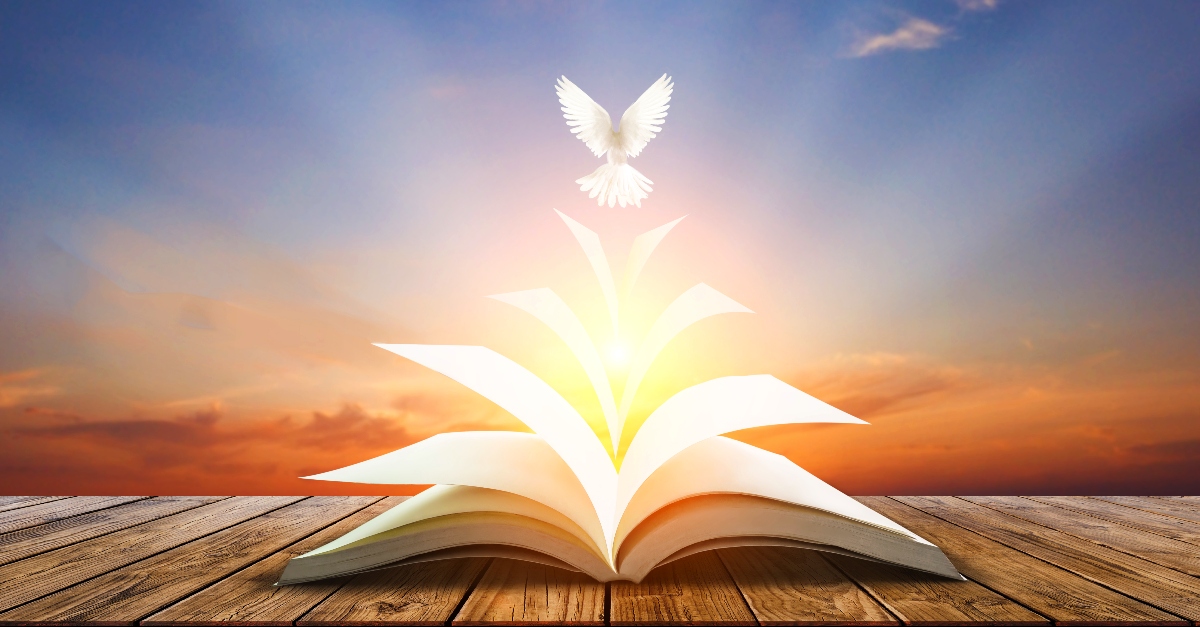 Each sin against the Holy spirit carries the penalty of spiritual death!